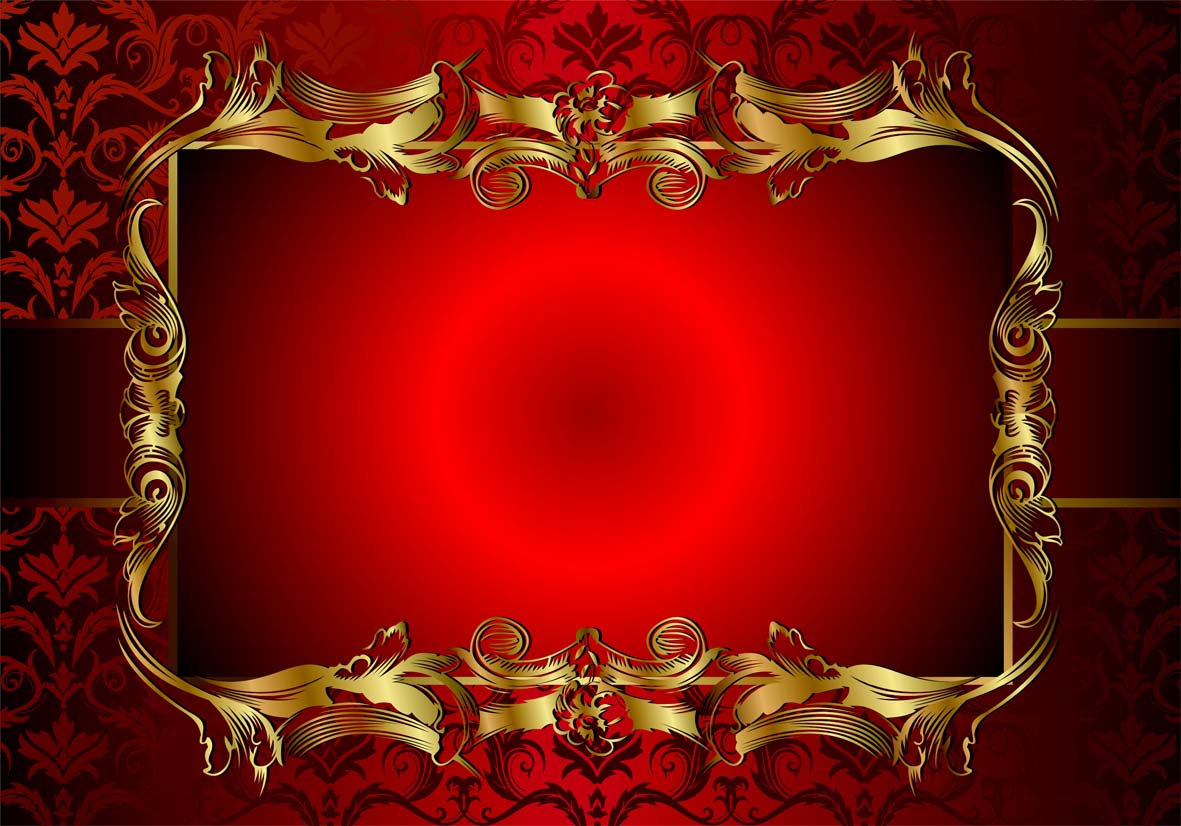 Фотоотчёт по этнокультурному направлению
Чтение стихов на мордовском
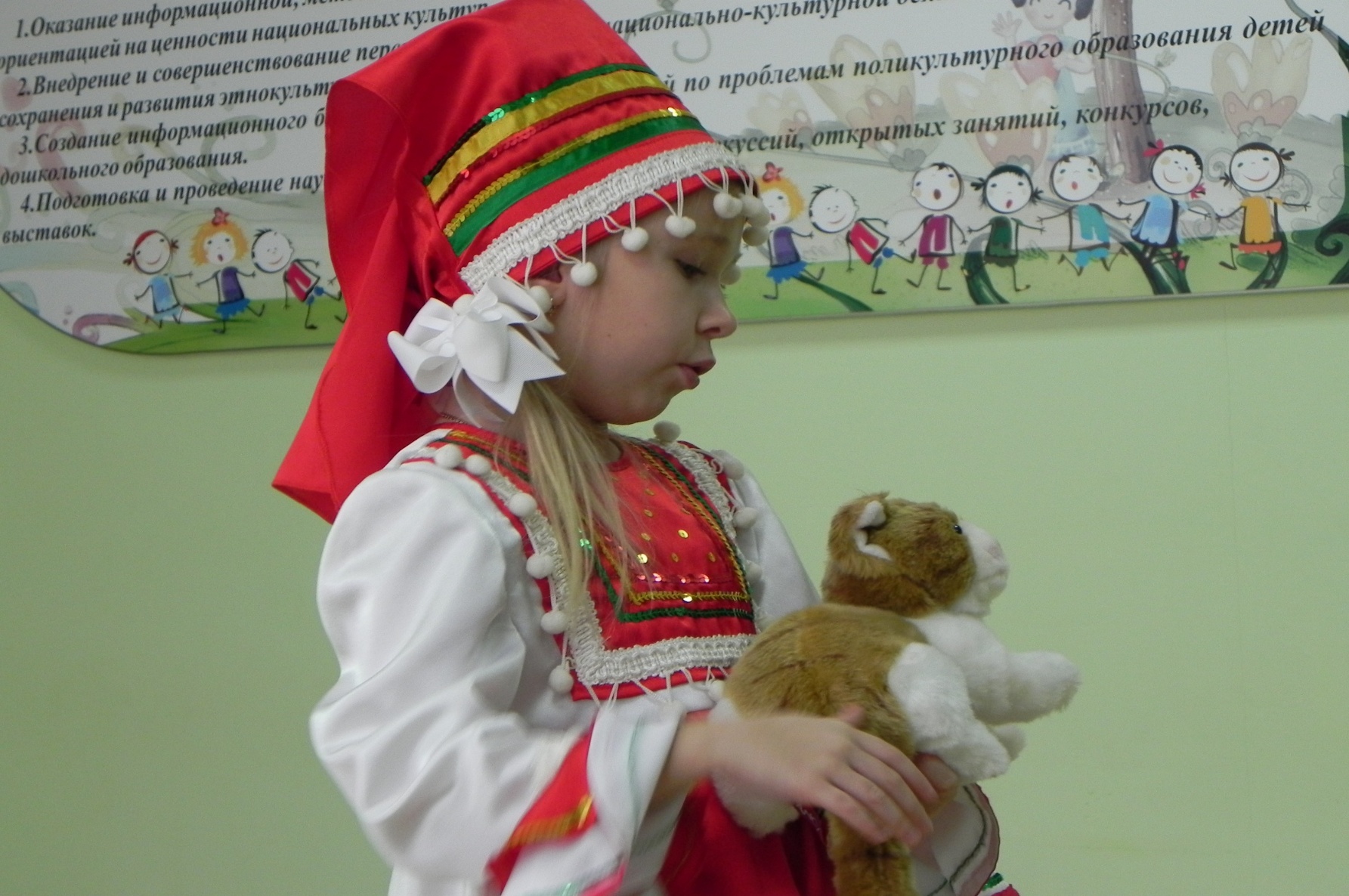 Украинский танец
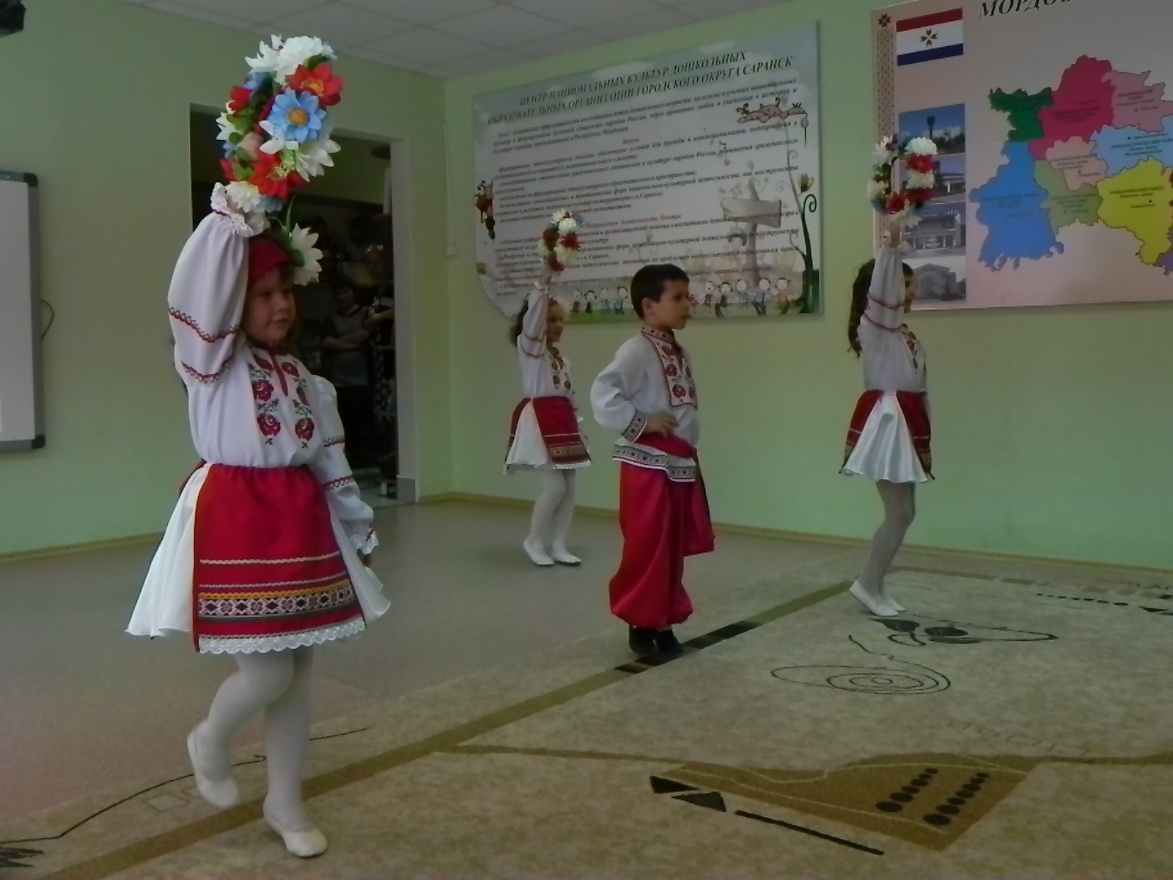 Песня на татарском языке
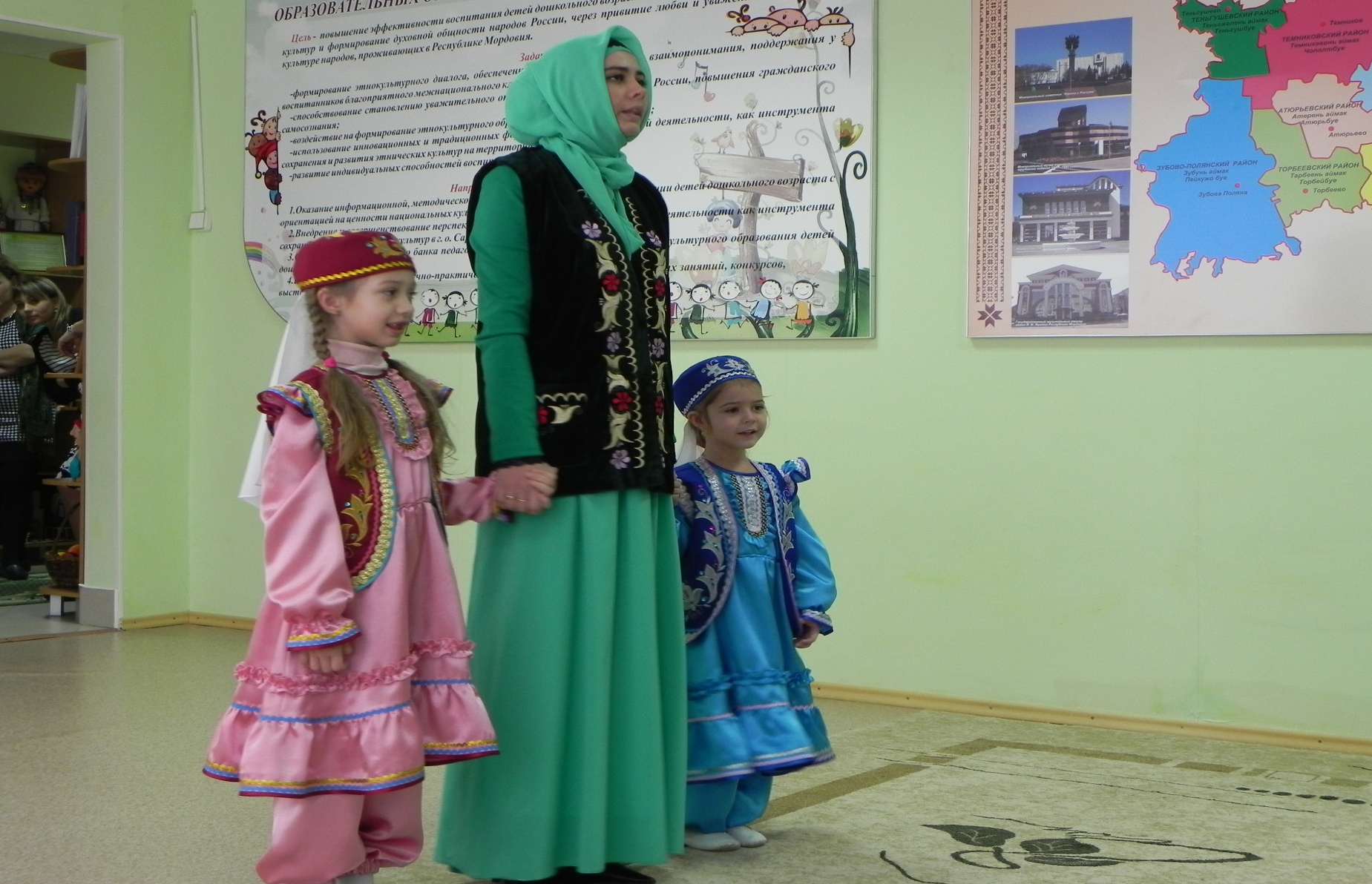 Мордовский танец
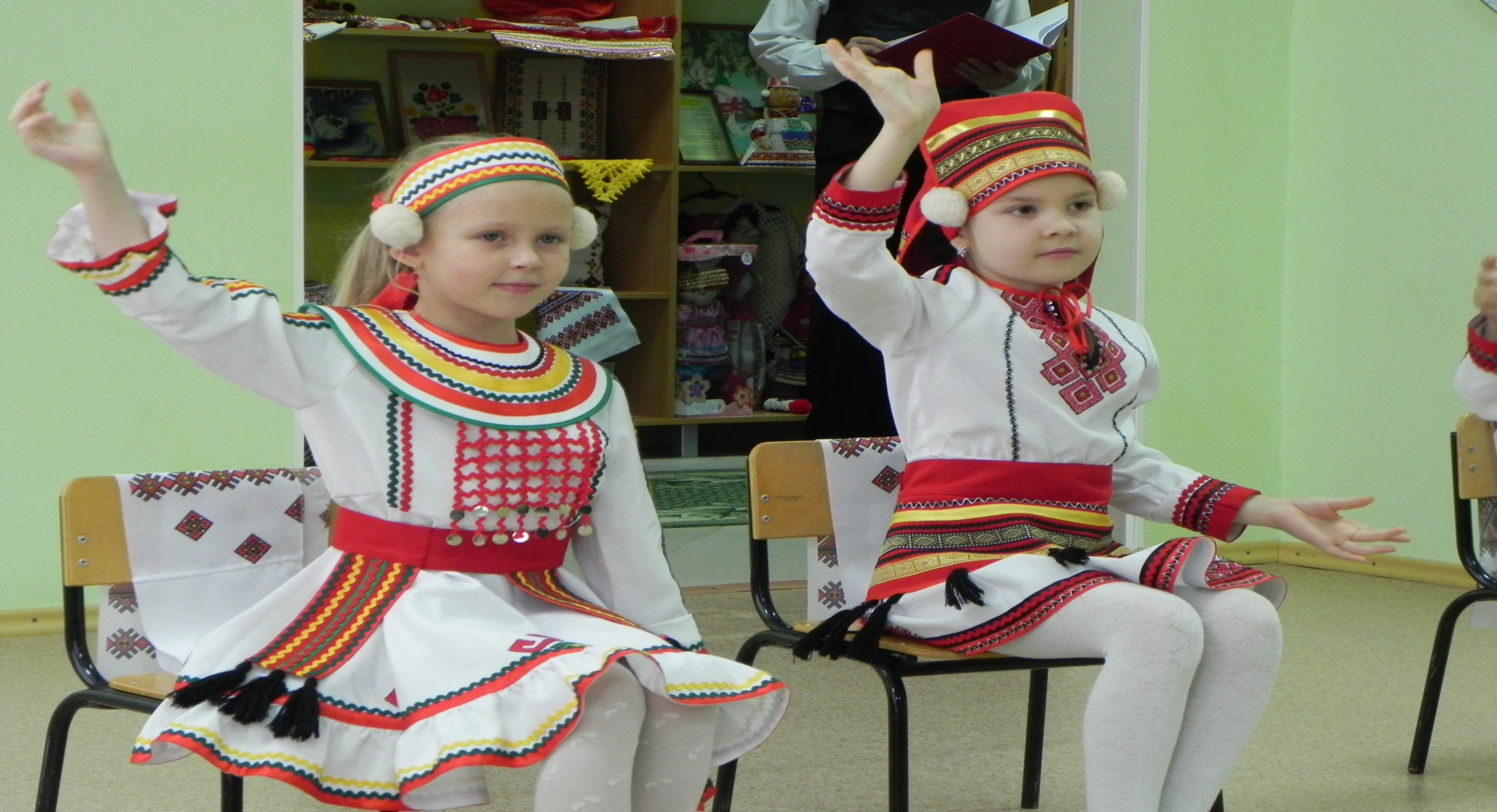 Стихотворение на русском языке
«Родина»
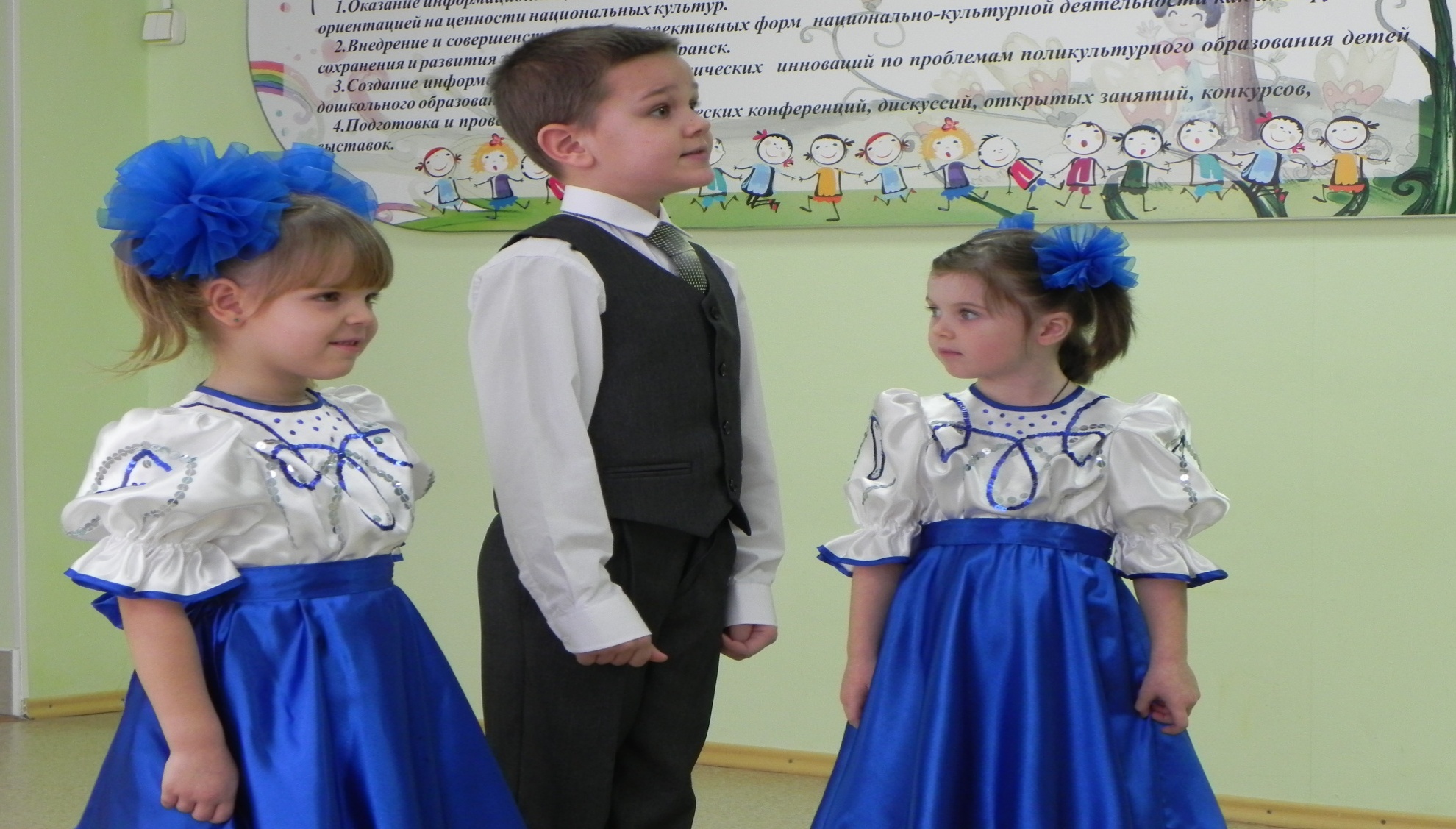 Татарский танец
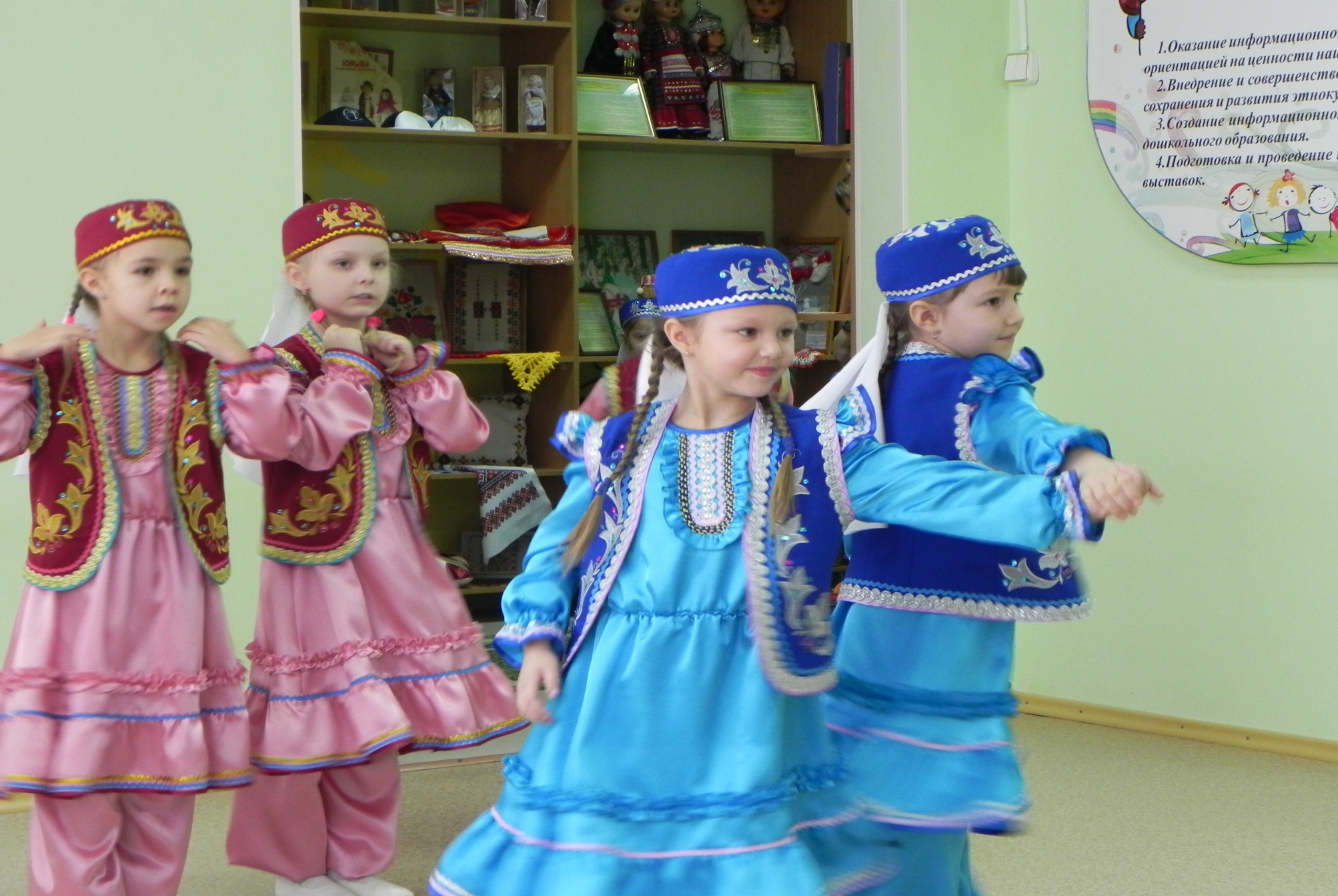 « Все вместе - Мы сила»
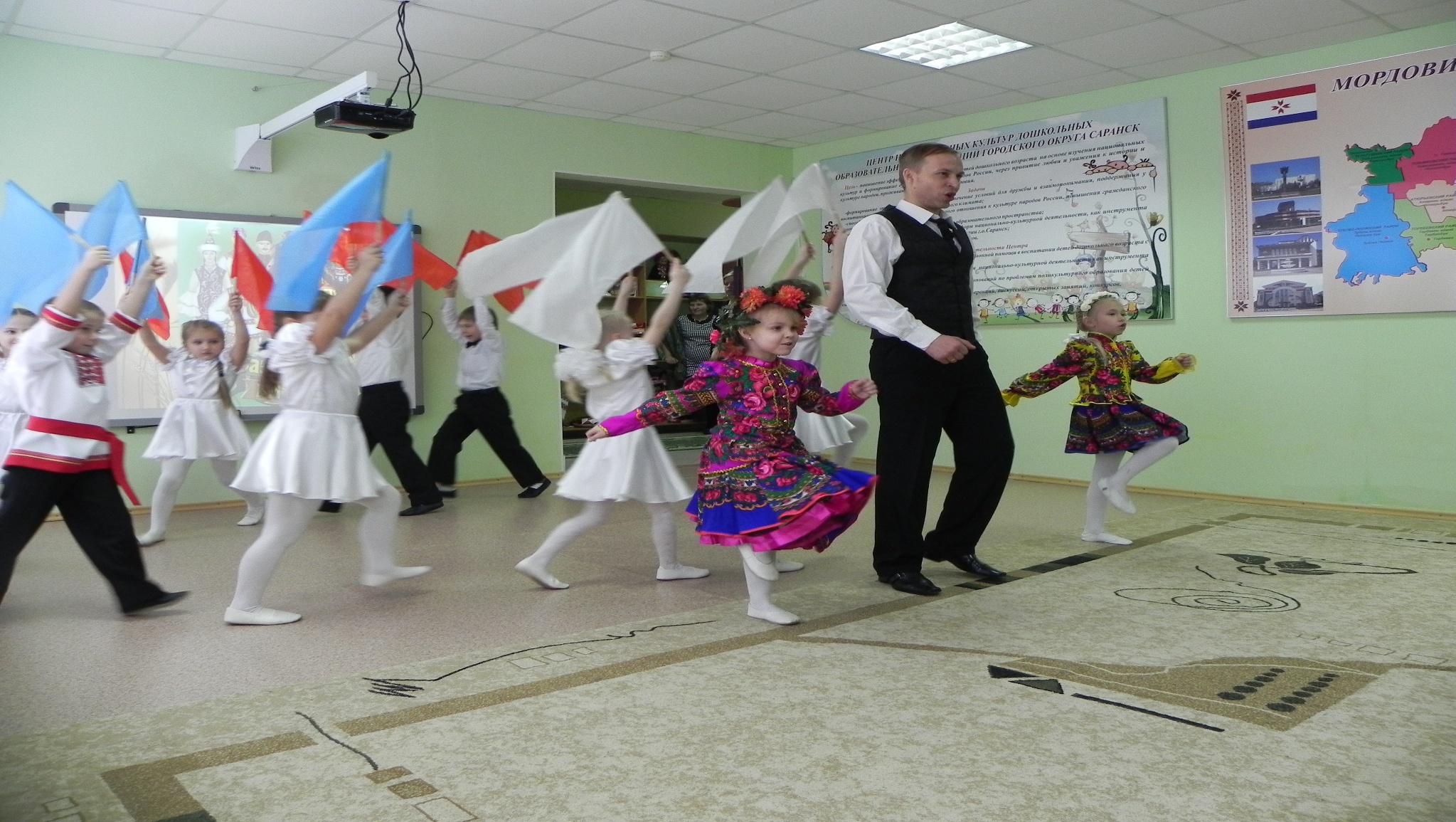 Дружба народов
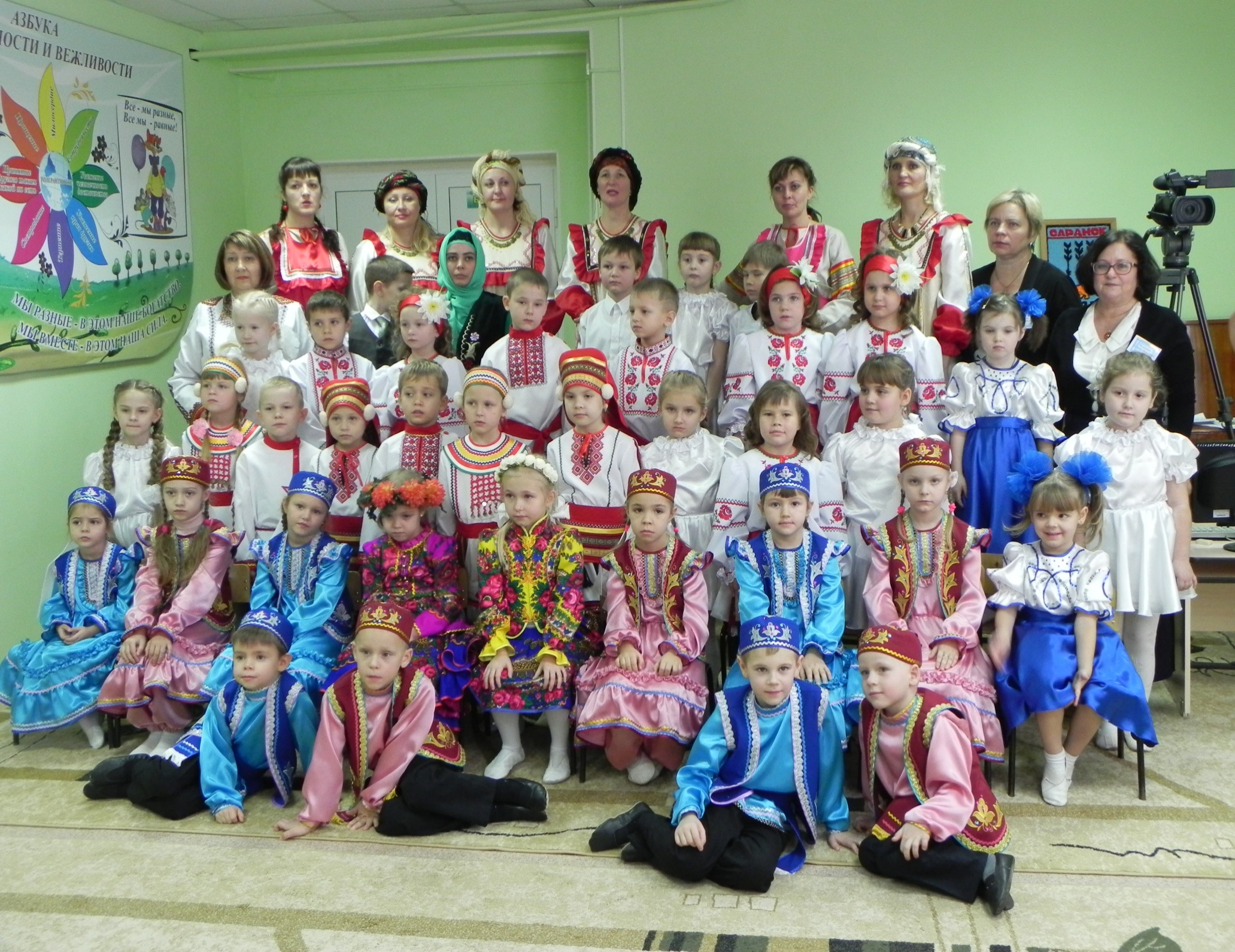 Мы разные, но мы вместе
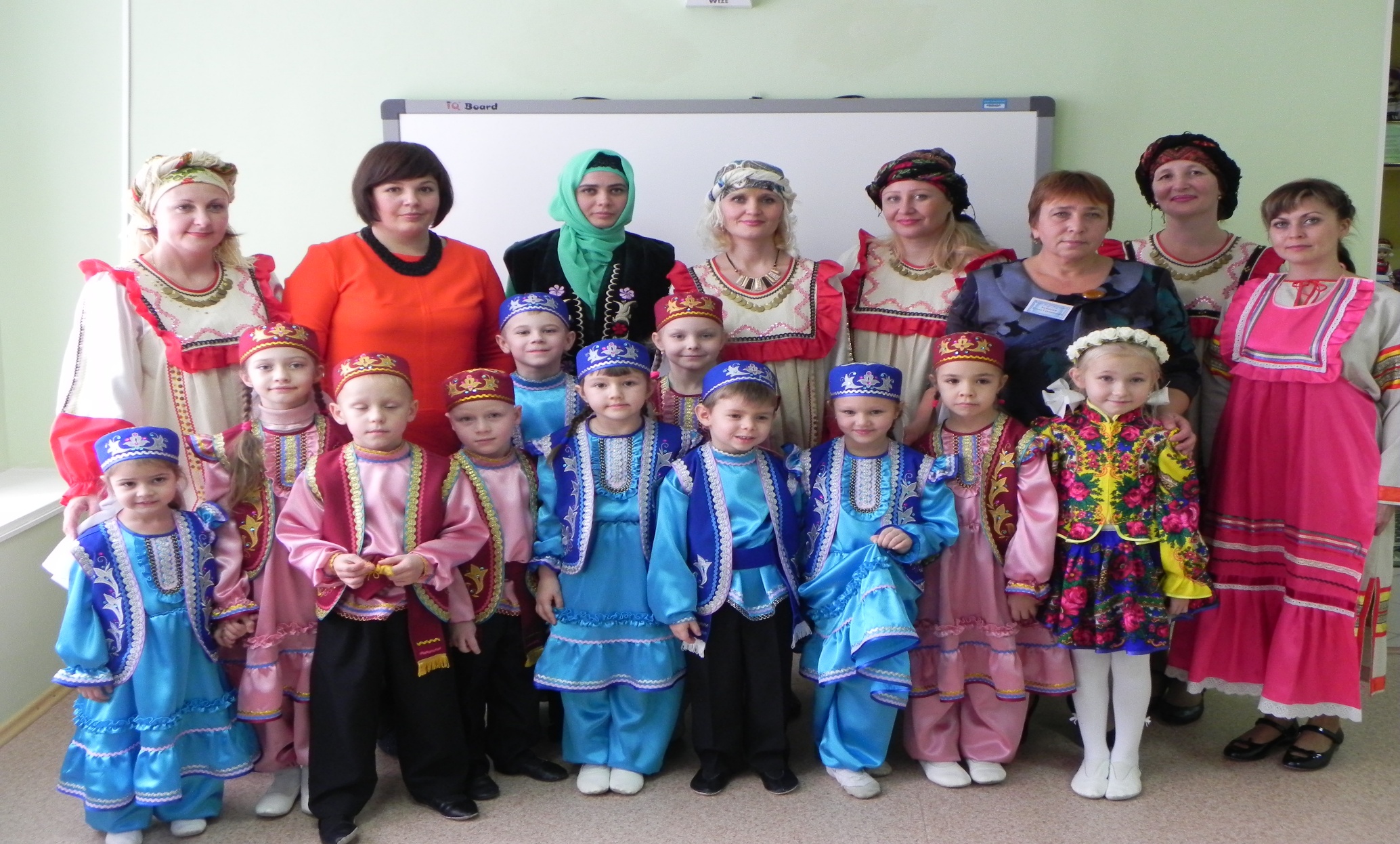 Посещение музея
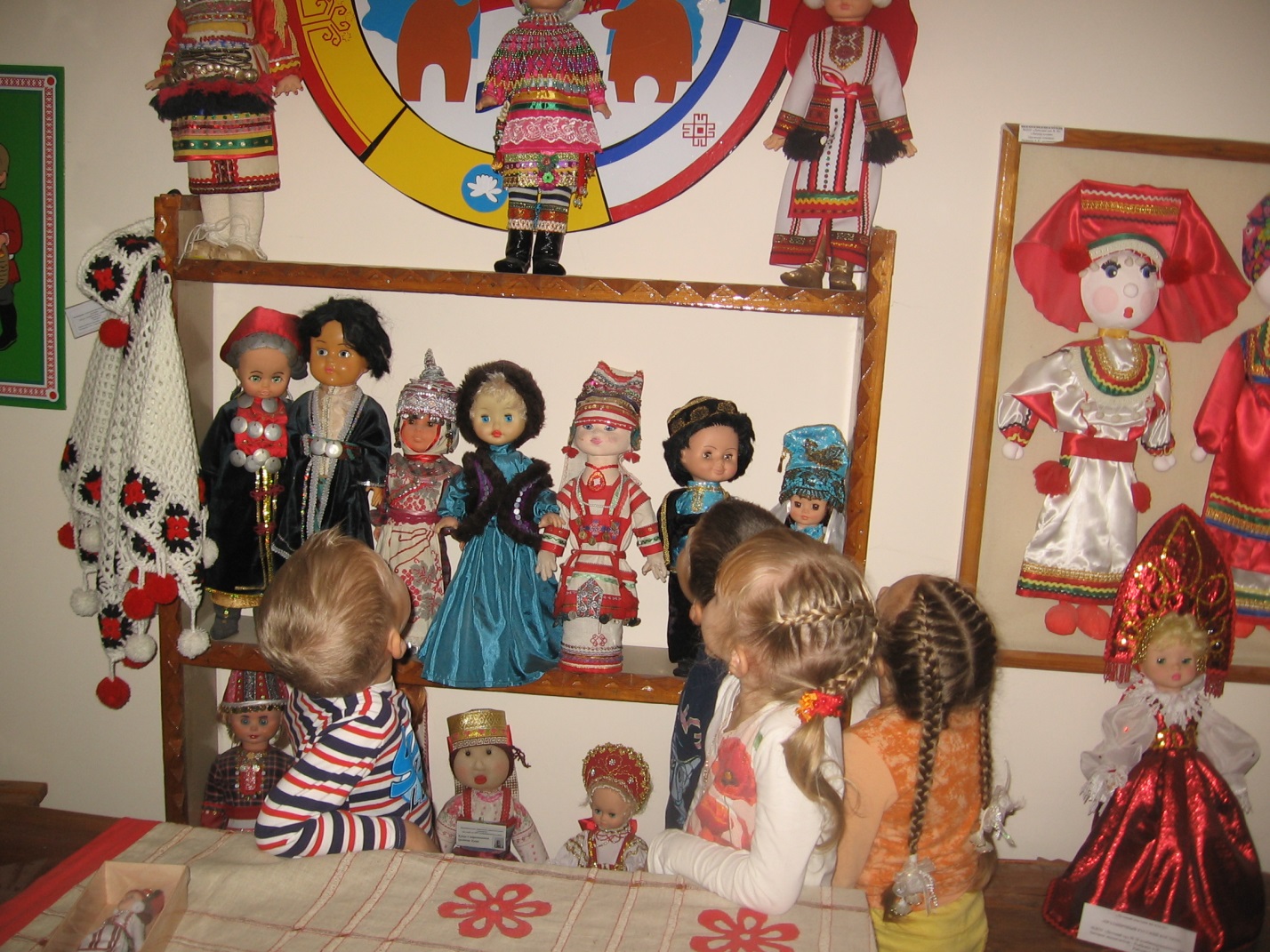 Посещение музея
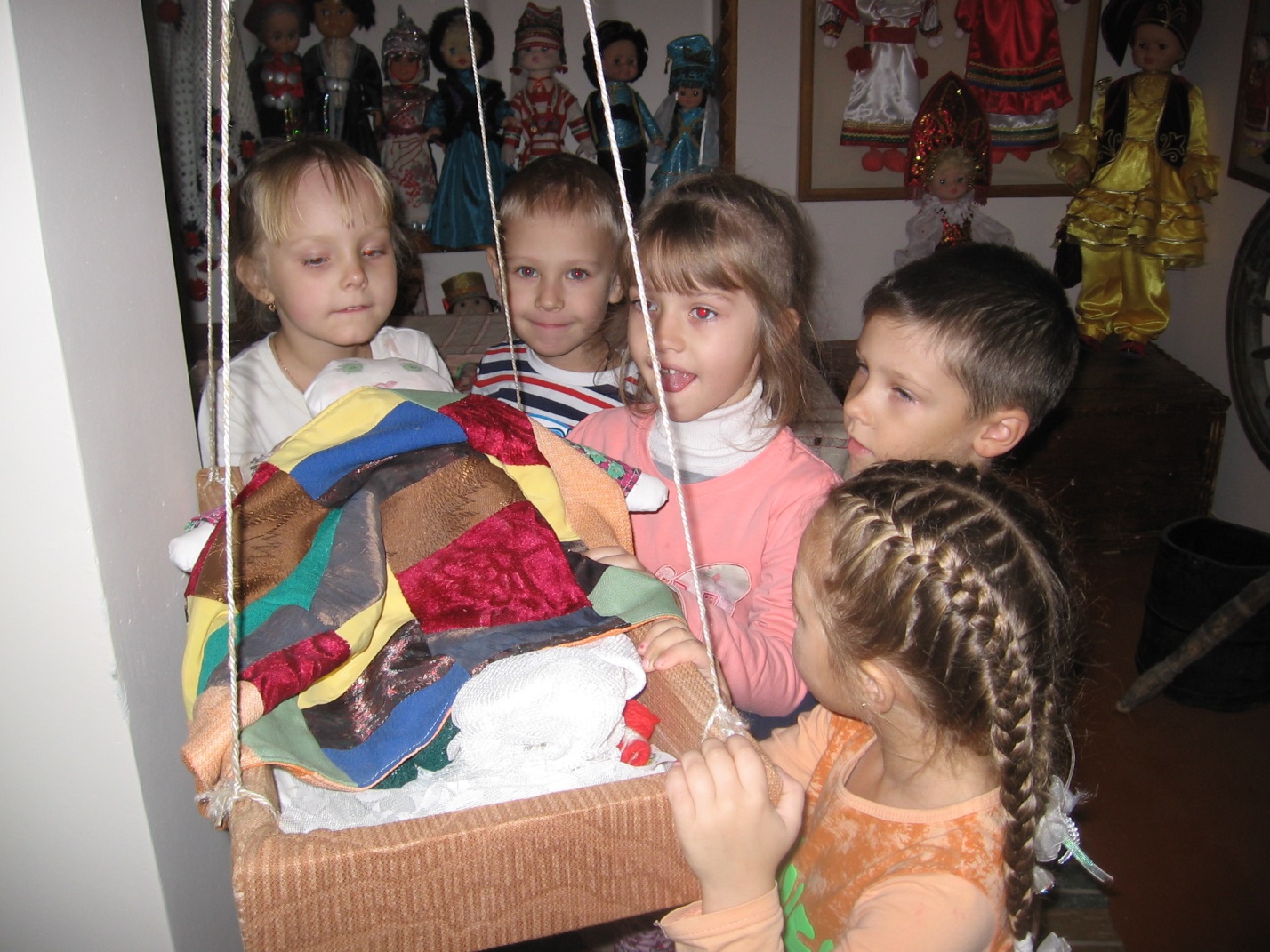 Игры в которые мы играем
Татарская народная игра «Черный ворон»
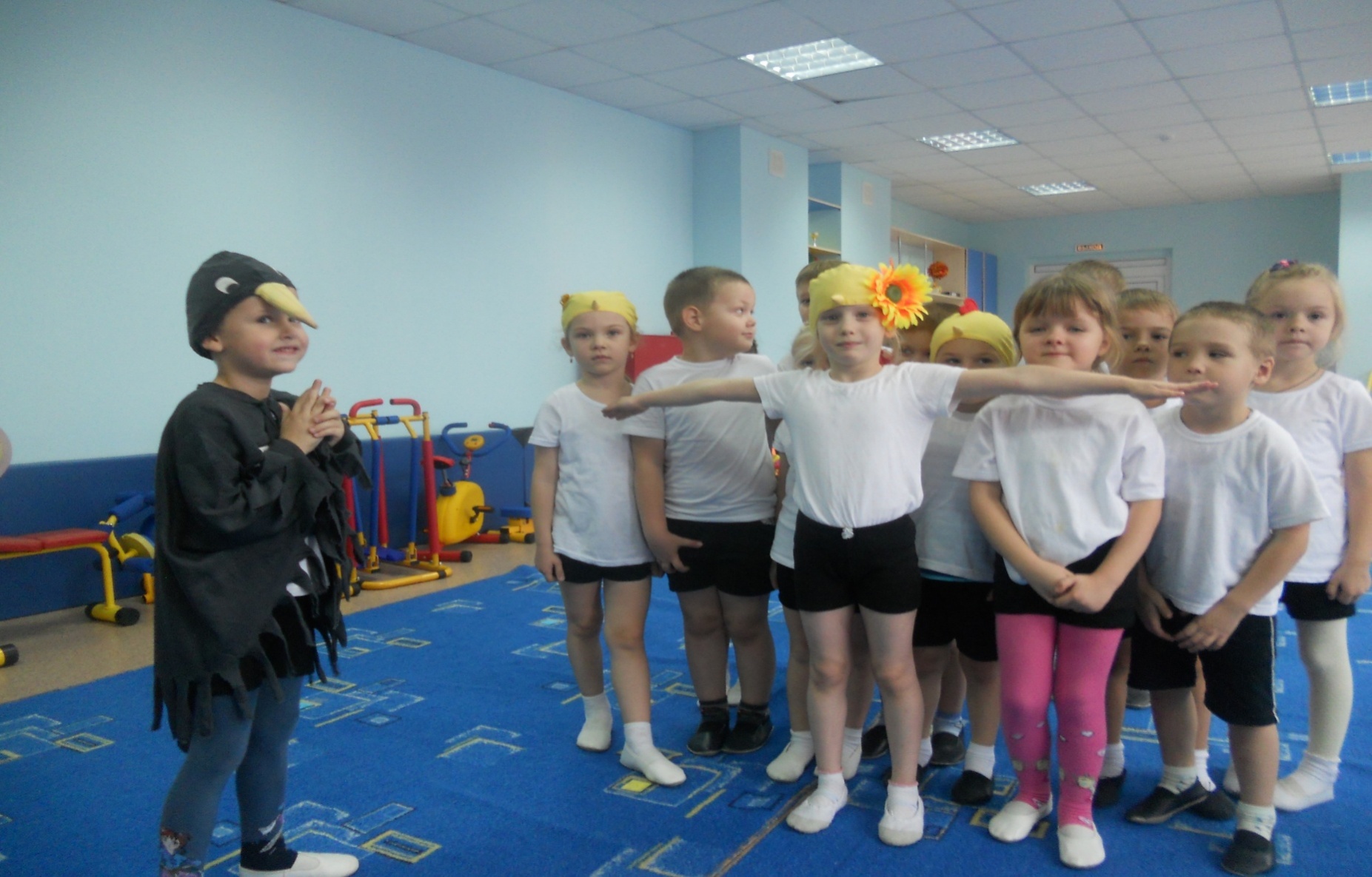 Играем в игры разных народов
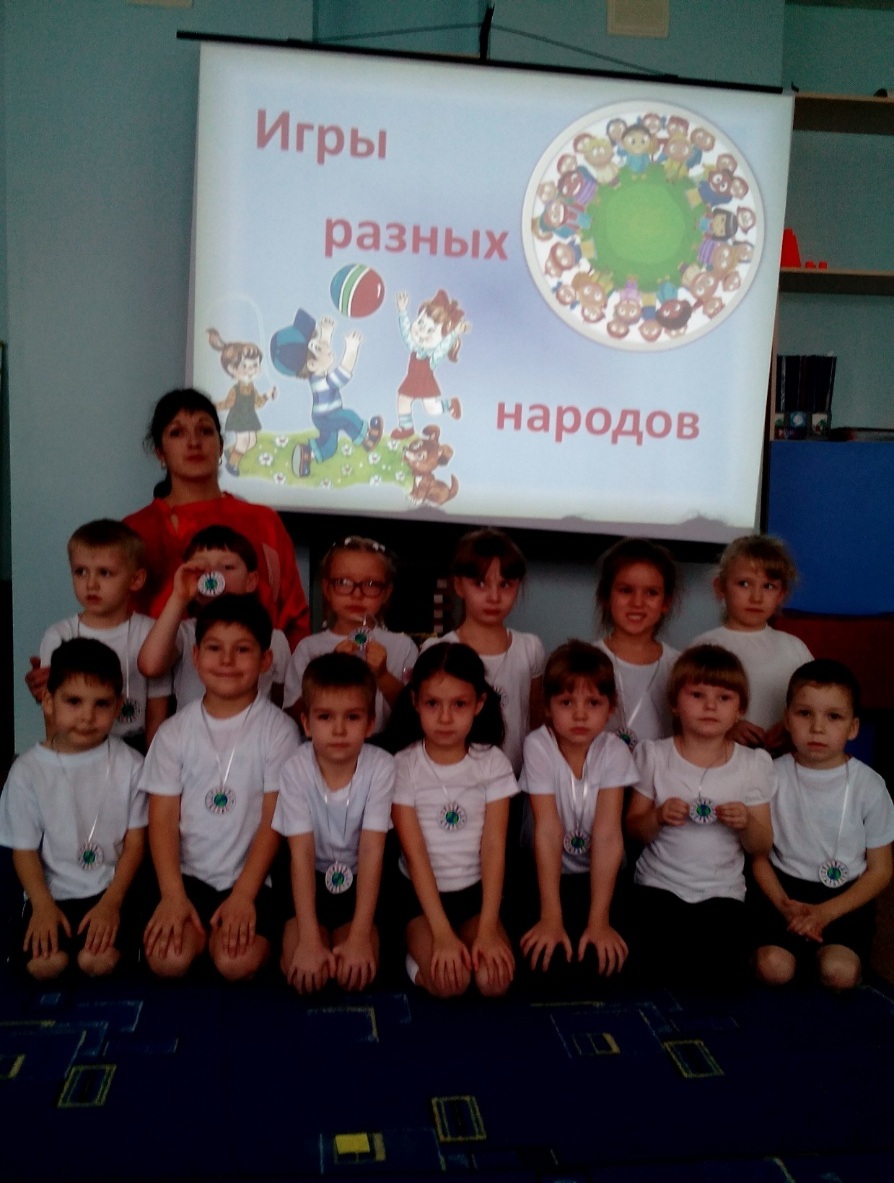 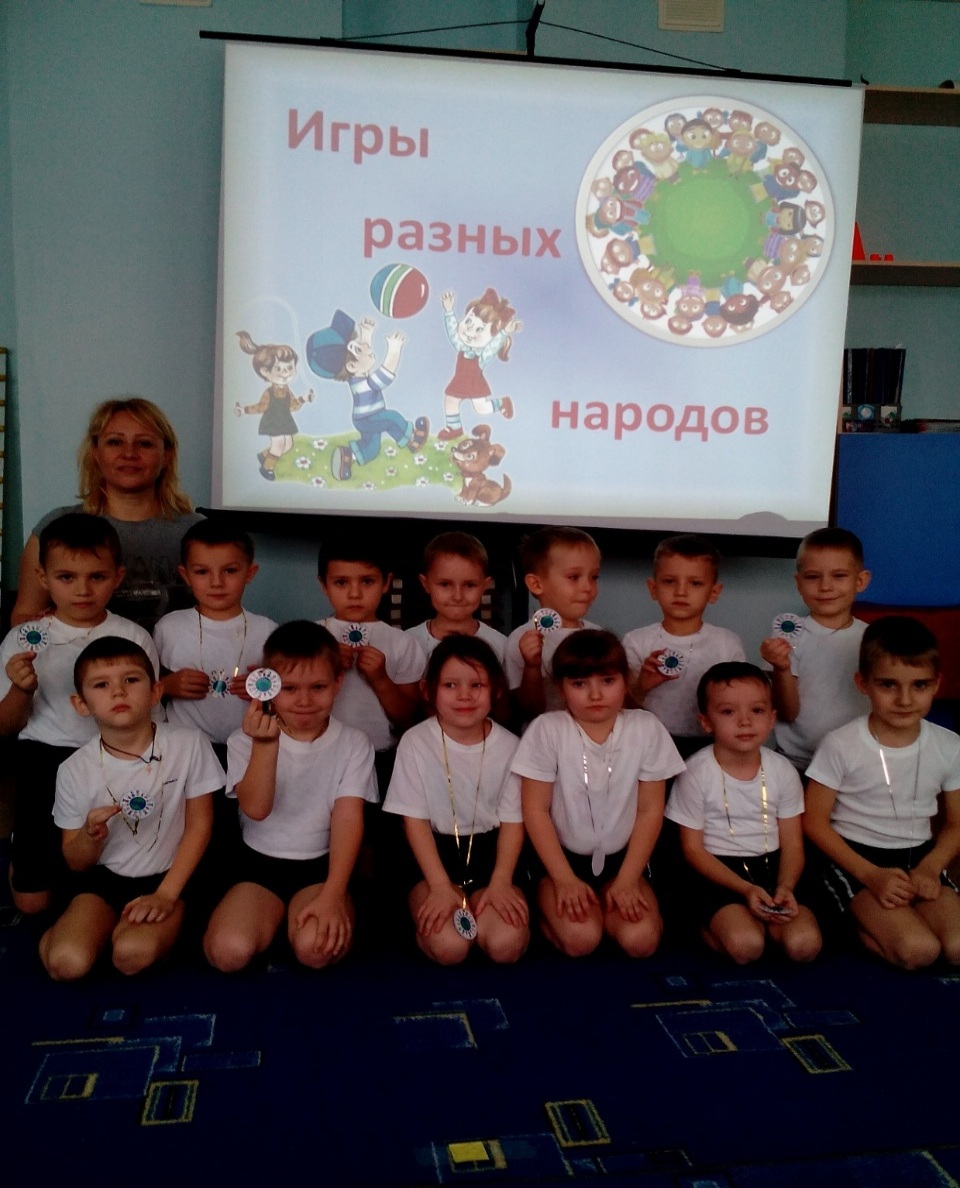 Русские народные игры
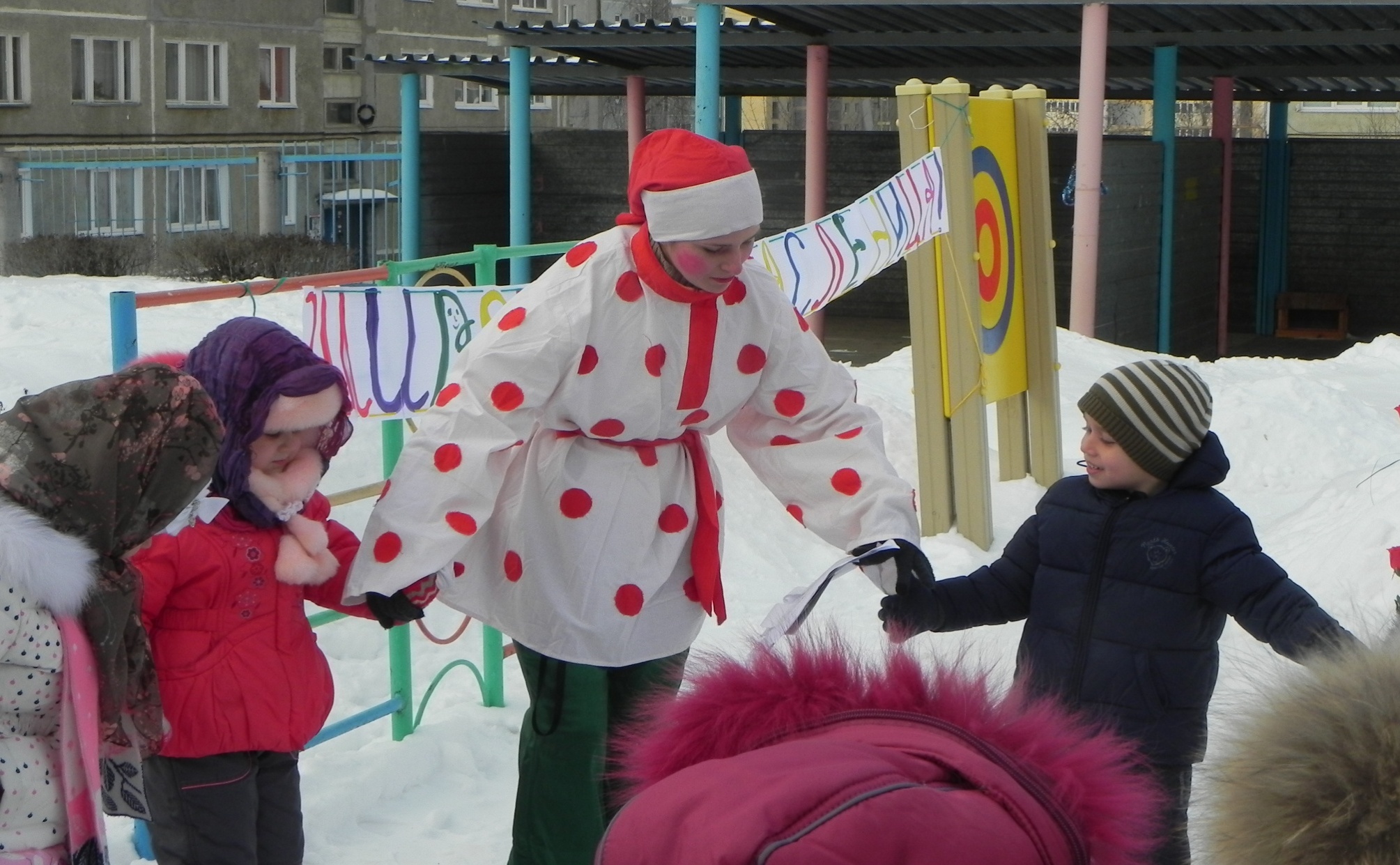 Русские народные игры
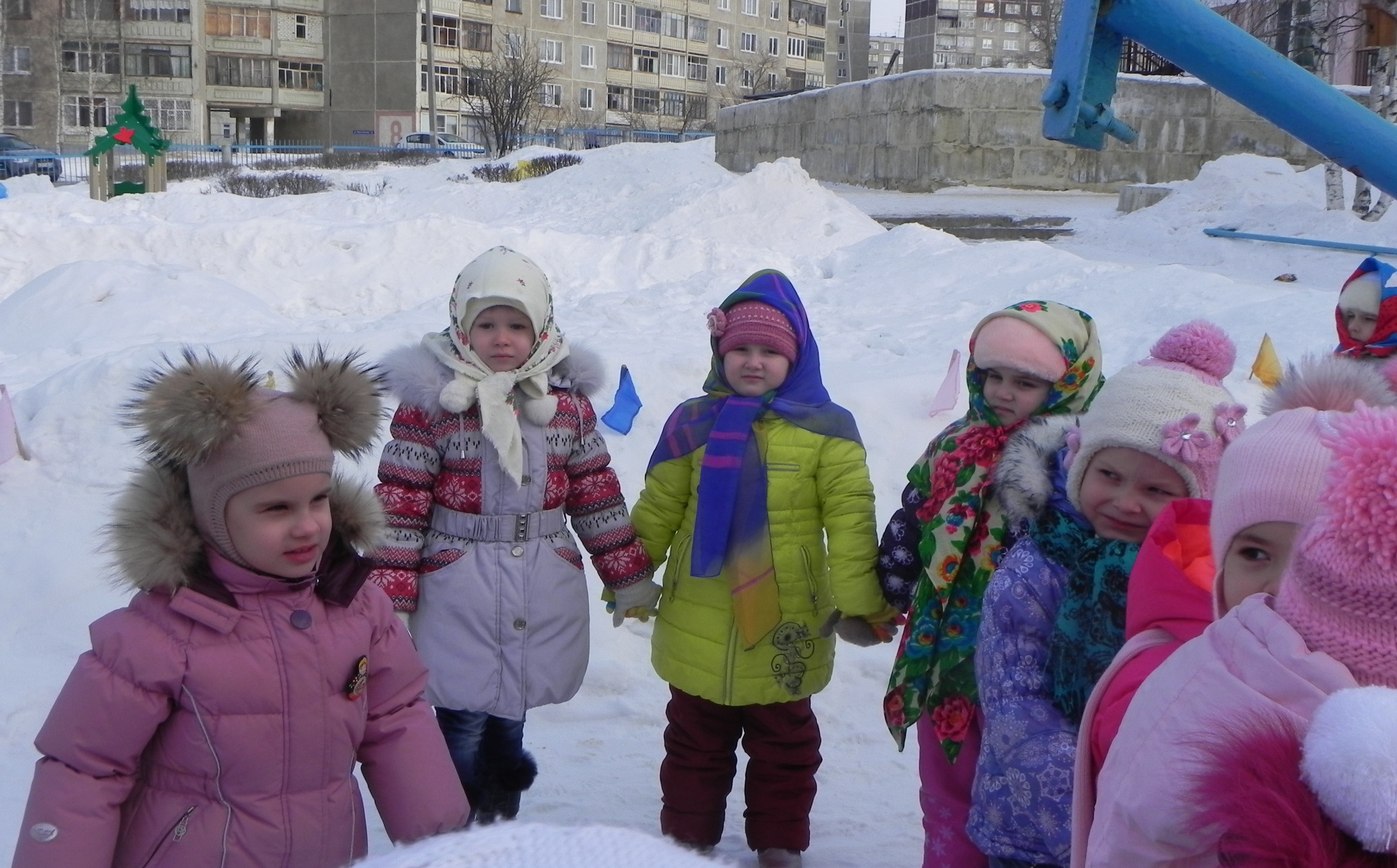 Русские народные игры
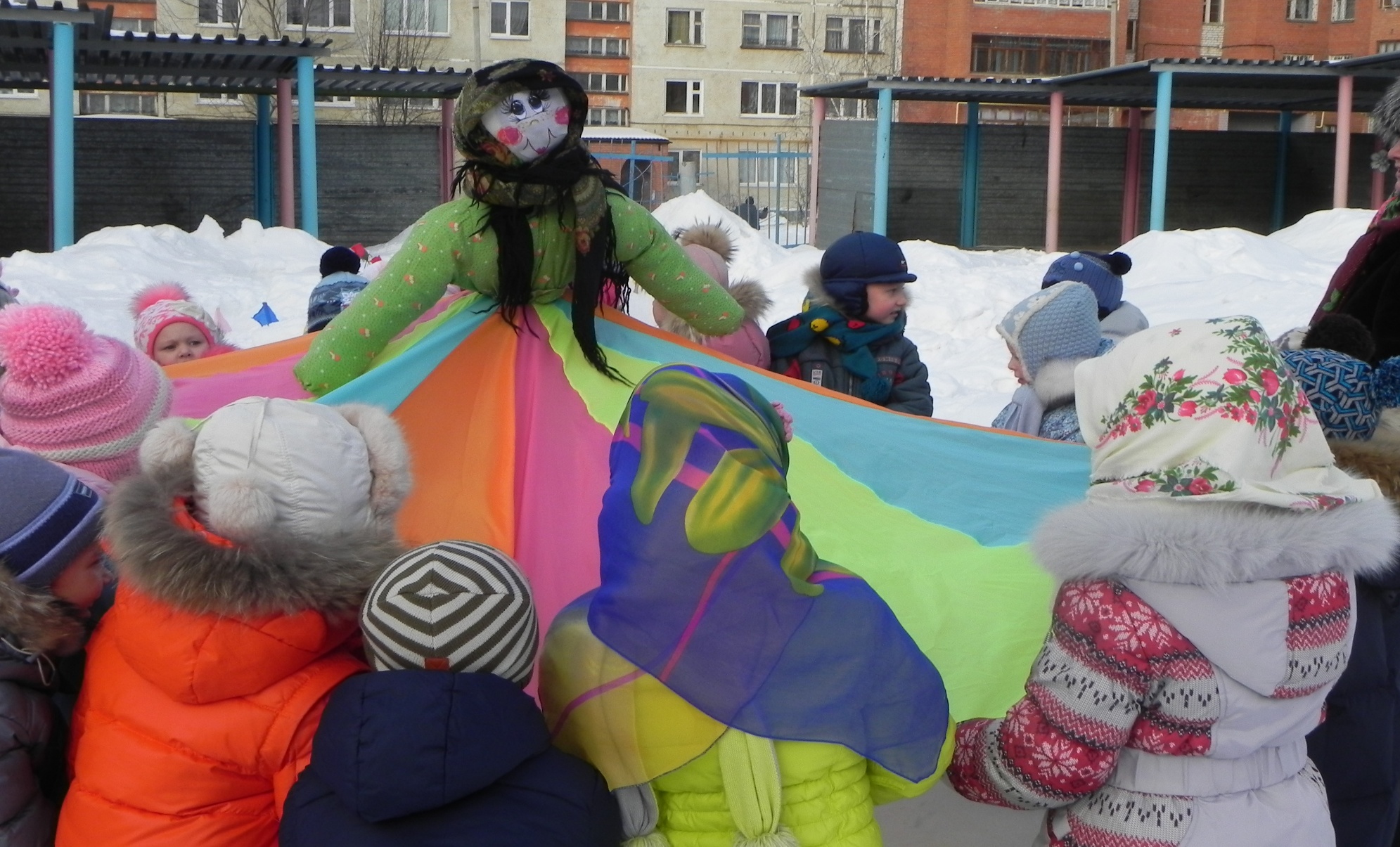 Праздник «Вербное воскресенье»»
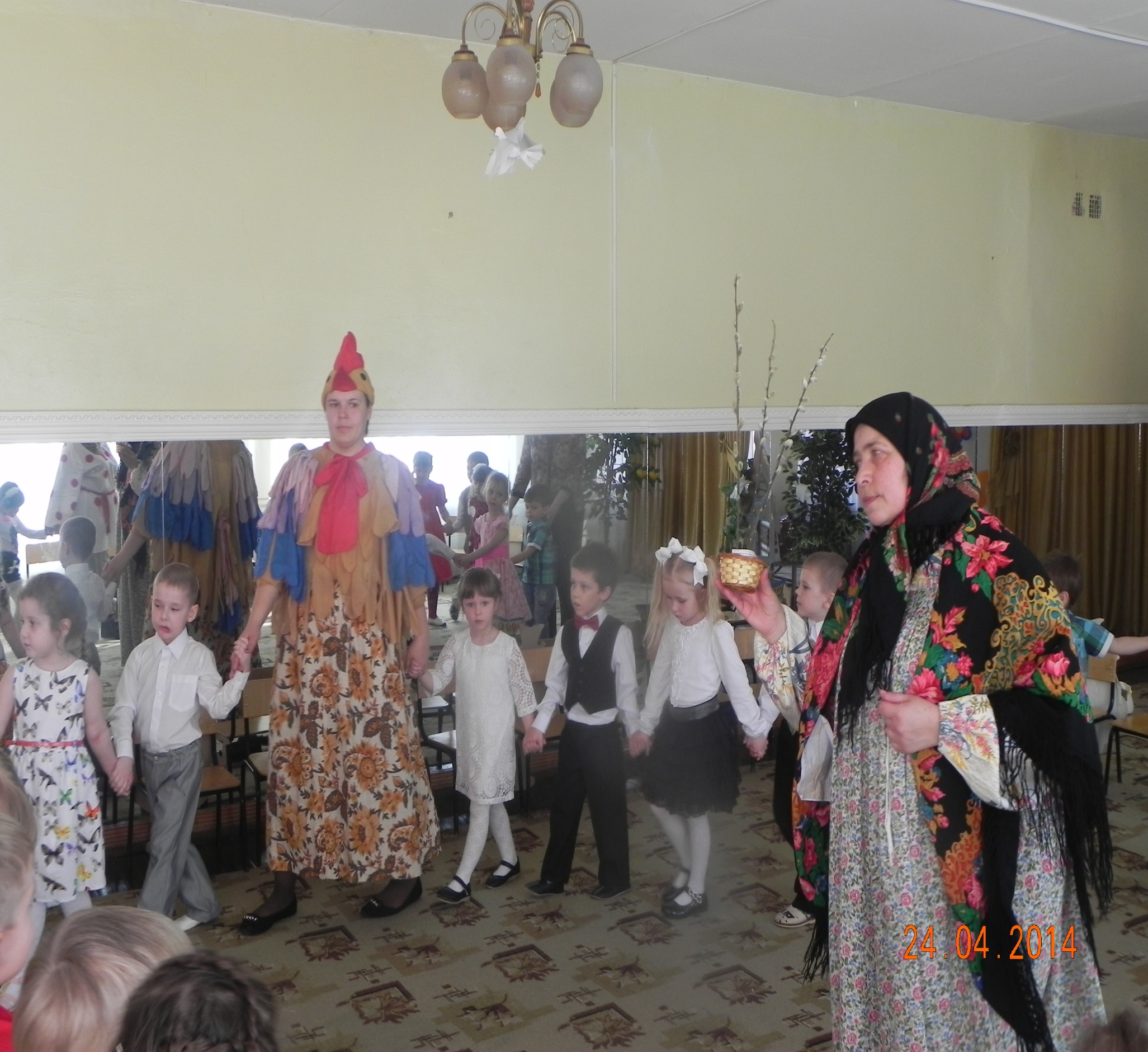 Спасибо за внимание!